Стадия вызова1
Определить  тему урока по набору  слов:

-История, литература, А.С. Пушкин, М.Ю. Лермонтов,
-Иван Грозный , Борис Годунов , Вещий Олег, Петр  Первый,
-» Медный всадник», « Борис Годунов», «Песнь о вещем Олеге», « Бородино», « Песня про царя Ивана Грозного и ….»
История  в произведениях  А.С.Пушкина       и М.Ю. Лермонтова
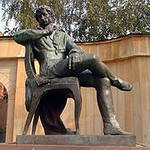 Интегрированный  урок (история и литература )
 урок в 7»А» классе
Учитель истории МКОУ СОШ № 3 с.Кугульта   Чернова Л.В.
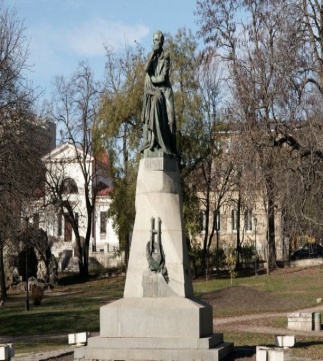 Что будет конечным результатом  работы на уроке?( Или для чего нам нужен этот урок)
1.Чтобы узнать  почему так часто обращались к истории нашей  страны замечательные русские поэты : А.С. Пушкин и М.Ю.Лермонтов;
2. Чтобы убедиться, что история и литература помогают  больше узнать об интересных страницах истории нашей  Родины;
3.Чтобы узнать что связывает  А.С. Пушкина и М.Ю.Лермонтова,
4. Прививать навыки  работы  в группах, создавая  совместный  проект.
Итогом нашей работы  будет творческий  проект –кластер.
Цели урока:
Образовательные:
       -показать  закономерность  обращения А.С.Пушкина и М.Ю. Лермонтова к историческим эпохам;
       - раскрыть атмосферу  эпох, описываемых в произведениях поэтов через исторические  факты,  картины художников, литературное наследие  поэтов.
 Обучающие:
       а. Способствовать  развитию умений:
         -ставить и понимать проблему,
         - творчески интерпретировать имеющуюся  информацию
         обобщать, делать выводы и распределять ее по   степени  значимости полученных  знаний,
         -работать с  материалом для подготовки  к будущим госэкзаменам по истории( тесты  ч. Б-12,13 и ч. С-6)
         б. способствовать развитию мышления  учащихся,
         в. формировать у учащихся способности  осуществлять сложные культуролосоообразные виды  действий.
Воспитательные:
         - способствовать  развитию интереса к историческому прошлому    
          России и патриотическому воспитанию учащихся.
Цель урока:
Показать , что  русская  история, ее народ является  источником вдохновения для творчества А.С. Пушкина и М.Ю. Лермонтова, как и для  многих  других поэтов, писателей, художников, композиторов.
Произведения  этих великих поэтов  не только помогают  познать историю России, но и учат нас быть  патриотами  своей  страны.
План урока.
1.Организационный  момент
2.Стадия вызова:
-вступительное слово учителя,
-определение учащимися темы  урока,
-постановка  проблемы.
3.Стадия  содержания( работа  в группах над проектами)
-работа с  основной информацией,
- поиск решений,
-обобщение и выводы.
4.Подведение итогов :
-заполнение карточки оценок,
- свободный микрофон.
5. Рефлексия( метод цветного листочка)
Работа в группах
1. Из набора иллюстраций,  высказываний, исторических  данных, которые находятся на столах учащихся ,нужно  составить  творческий кластер на листе  ватмана
 ( работает две  группы: историков и литераторов).  На листе  ватмана  представить  художественно оформленную работу- проект-кластер по творчеству поэтов от каждой группы. Следующий этап – защита   проекта( перекрестная)
Свободный микрофон- обобщение, выводы, собственное  мнение.
Рефлексия:
- Заполняем карточку-  оценки.
-«Эффект улыбающейся девочки»- на доске – рисунок : лицо  девочки.  Каждый учащийся  групп должен оставить на этом  рисунке  свой  листочек ( зеленый – урок понравился, желтый -  что-то не получилось, красный цвет- урок не понравился .Если большинство квадратов будет зеленого цвета, то мы  можем нарисовать улыбку на лице девочки.
Итог урока
1. По результатам карточки- оценки учащимся  будут выставлены оценки за  урок в классный  журнал.
2.Все учащиеся работали в группах активно,  увлеченно , обобщали, делали  выводы, умело использовали материал для подготовки к будущим гос.экзаменам ( история ч.С-6). Проекты получились  интересные, без исторических и  литературных ошибок, учащиеся показали умение  работать коллективно  , используя знания в области рассматриваемого материала. Была раскрыта атмосфера эпох , описываемых поэтами,  через исторические факты , картины художников и  литературное наследие  поэтов.
Цель урока достигнута . Урок учащимся понравился.
«Бородино» М.Ю.Лермонтова
« Песнь о вещем Олеге» А.С. Пушкин
« Песня про Ивана  Грозного….» М.Ю.Лермонтов
« Медный Всадник « А.С. Пушкина
«Борис Годунов « А.С. Пушкин
Спасибо за внимание!
Исторические произведения Пушкина и Лермонтова не только  освещают определенные эпохи  жизни  страны и помогают познать историю России. Эти писатели решают сложные  философские  и психологические проблемы, волнующие человека во все времена.
Самоанализ урока
Ведущим инструментом деятельности является урок, организованный в режиме активного включения ученика в поисковую деятельность с использованием групповых технологий и созданием на уроке атмосферы комфорта, взаимоуважения, толерантности. 
Для погружения в эту  тему  мы выбрали  интегрированный  урок  история и литературы, т.к. это способствует  формированию целостной картины  изучаемого материала. Интеграция  в обучении дает возможность  развития метапредметных  компетенций  уч-ся, предполагает прежде всего существенное развитие  и углубление межпредметных связей. Интеграция  дает результаты , которые проявляются в: 
 - умении понимать проблему, выдвигать гипотезу, структуировать  материал, подбирать аргументы для подтверждения собственных позиций, выдвигать причинно- следственную  связь в устных и письменных высказываниях, формулировать выводы,
-умении самостоятельно организовать  собственную деятельность, оценивать ее, определять сферу  своих интересов, работать в группе.
-умении работать с разными источниками информации, находить ее,  использовать  в самостоятельной деятельности
Цель:
- воспитание гражданских и патриотических качеств учащихся, содействие формированию личностного отношения к истории своей страны, стимулирование желания самостоятельного поиска и расширения знаний по истории своей Родины и литературному  наследию.

- развитие у учащихся критического мнения и адекватной самооценки, а также самостоятельности и ответственности, способности к кооперации и сотрудничеству, повышение креативности;
Методы
1.Групповая работа  с элементами критического мышления;
2.Кластер( гроздья)-отражение нетрадиционной формы мышления («наглядный мозговой штурм»)
Результат:
Выбранная структура урока рациональна для решения поставленных задач, т.к. позволяет эффективно использовать творческий потенциал сильных учащихся, формировать у них умение обобщать события и формулировать выводы, слабые учащиеся получают возможность давать оценку поступкам исторических личностей, учатся высказывать собственное мнение по поставленной проблеме. Нацеленные на рефлексию в конце урока, семиклассники ответственно относятся к усвоению материала, меньше отвлекаются, т.о достигается высокая работоспособность всех учащихся в течение всего урока. Учащиеся заинтересованы фактическим материалом ,возможностью диалога, в получении  результата, что создает положительную мотивацию, объединяет  разноуровневые  силы и различные  психологические  установки  для достижения общего результата, развивает коммуникативные способности и  стремление работать в команде.